Ninth Sunday after Epiphany
Year A
Deuteronomy 11:18-21, 26-28  •  Psalm 31:1-5, 19-24  •  Romans 1:16-17, 3:22b-28, (29-31)    Matthew 7:21-29
You shall put these words of mine in your heart and soul.
Deuteronomy 11:18
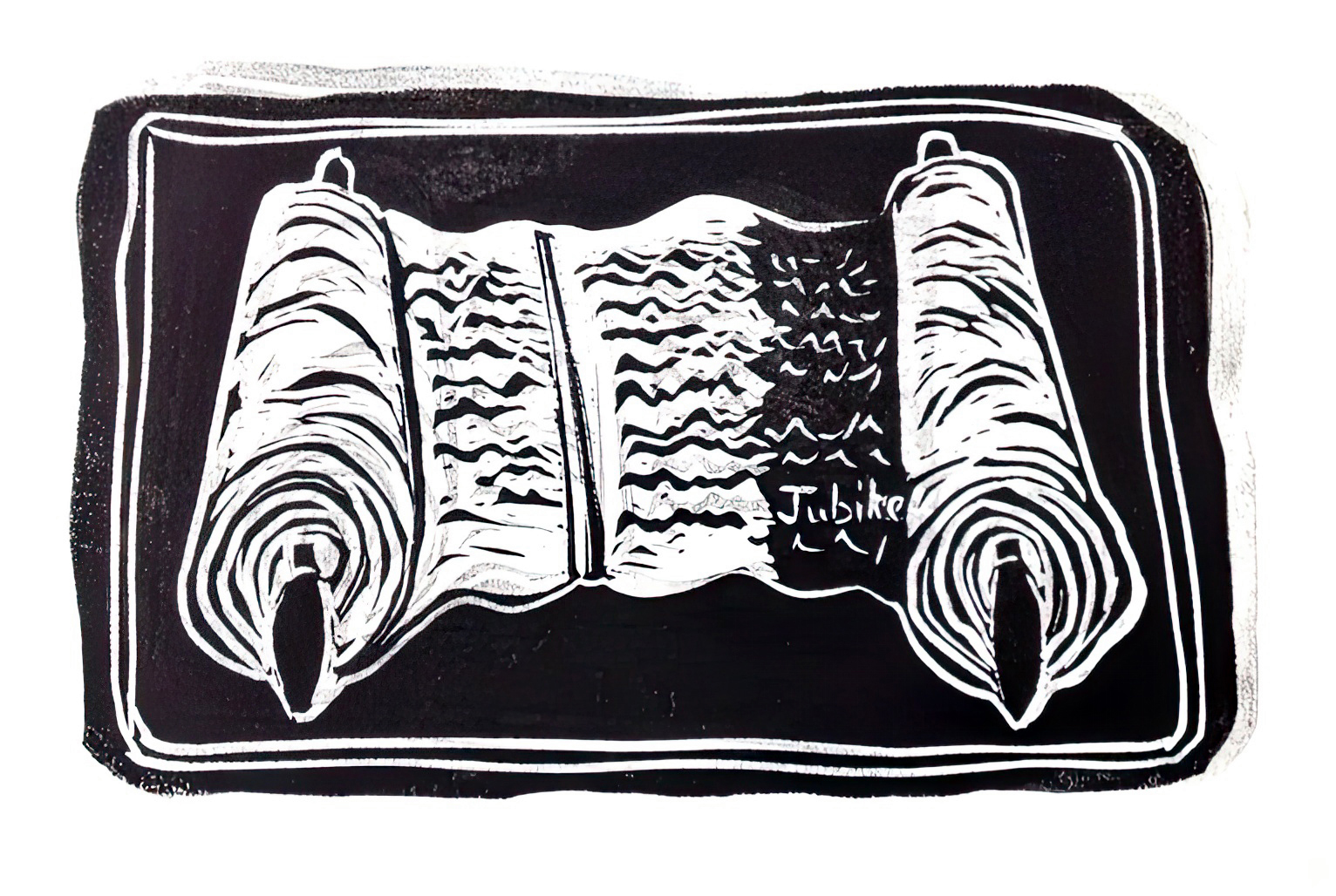 Reading from the Torah  --  Cara Hochhalter
Teach them to your children, talking about them when you are at home and when you are away…
Deuteronomy 11:19a
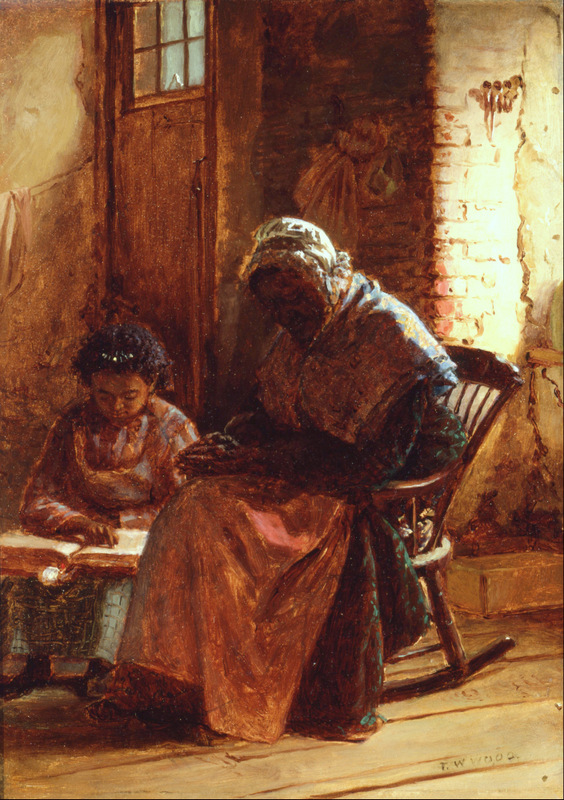 Sunday Morning

Thomas Waterman Wood
Smithsonian American Art Museum Washington, DC
…when you lie down and when you rise.
Deuteronomy 11:19b
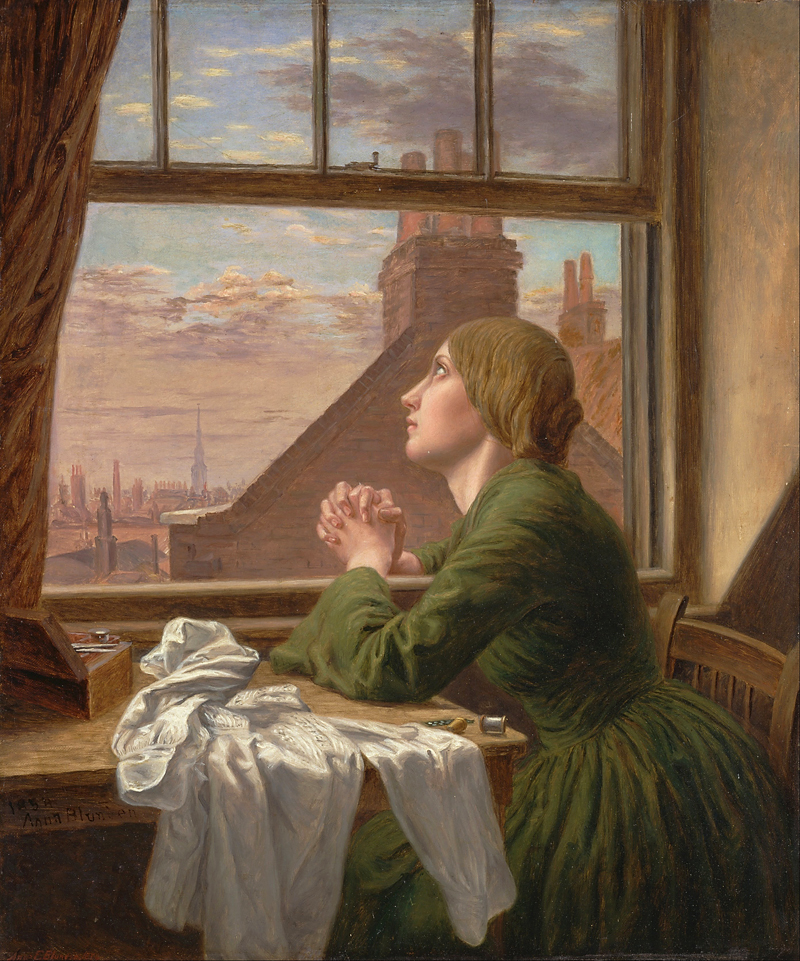 For Only One Short Hour – 
The Seamstress

Anna Blunden
Yale Center for British Art
You are indeed my rock and my fortress; for your name's sake lead me and guide me,
Psalm 31:3
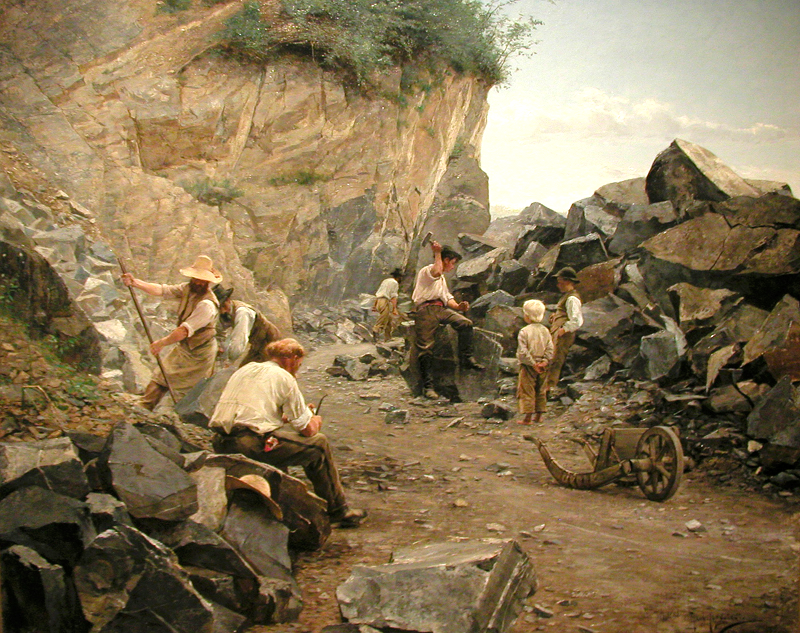 In the Quarry  --  Axel Jungstedt, Nationalmuseum, Stockholm, Sweden
…they are now justified by his grace as a gift.
Romans 3:24a
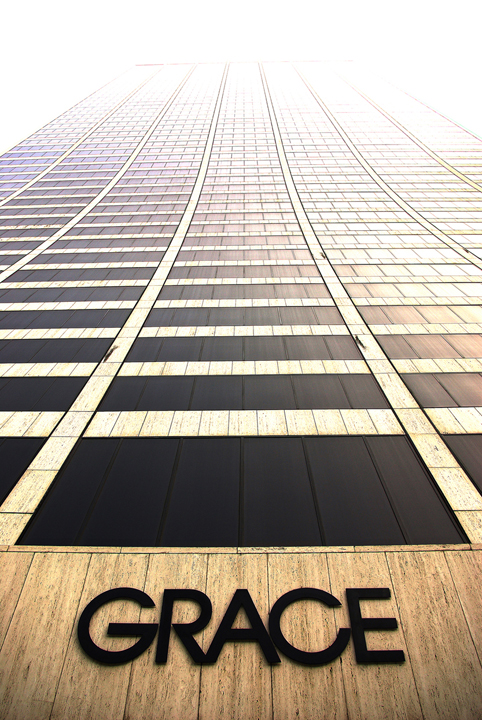 “and grace came down…”

Grace Building, New York, NY
The rain fell, the floods came, and the winds blew and beat on that house, but it did not fall, because it had been founded on rock.
Matthew 7:25
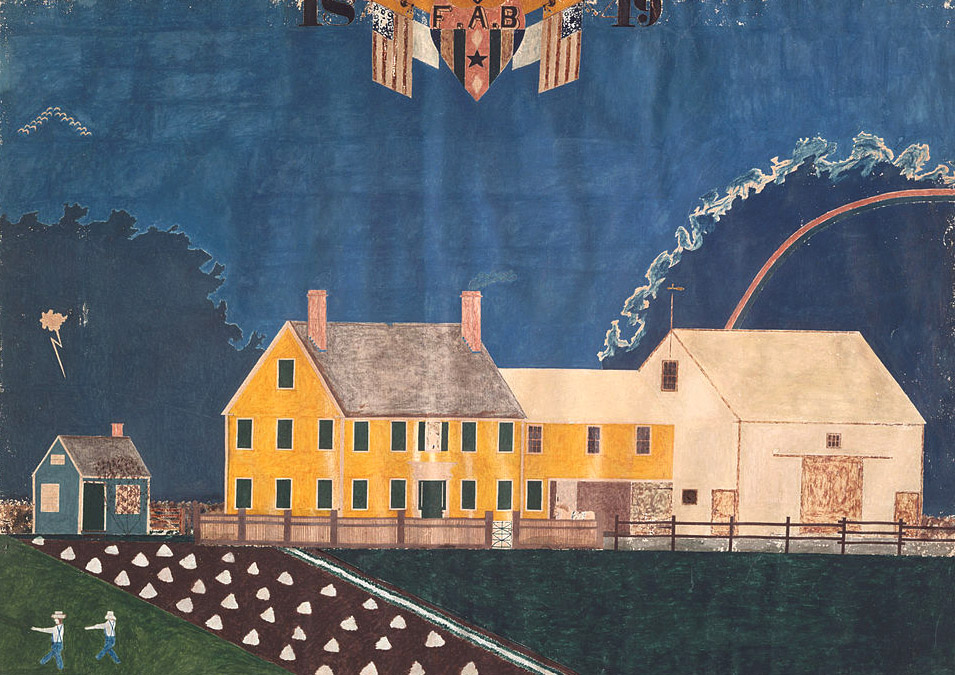 Farmstead in a Passing Storm  --  unidentified artist, Museum of Fine Arts, Boston
Credits
New Revised Standard Version Bible, copyright 1989, Division of Christian Education of the National Council of the Churches of Christ in the United States of America. Used by permission. All rights reserved.

Cara Hochhalter - The artist has granted permission for the non-commercial use of this image with attribution. The artist must be contacted for other uses.
http://commons.wikimedia.org/wiki/File:Thomas_Waterman_Wood_-_Sunday_Morning_-_Google_Art_Project.jpg
https://commons.wikimedia.org/wiki/File:Anna_Blunden_-_%22For_Only_One_Short_Hour%22_-_Google_Art_Project.jpg
http://commons.wikimedia.org/wiki/File:Axel_Jungstedt.-_I_stenbrottet..jpg
http://www.flickr.com/photos/sarowen/2626992252/
https://commons.wikimedia.org/wiki/File:Unidentified_artist_-_Farmstead_in_Passing_Storm_-_Google_Art_Project.jpg

Additional descriptions can be found at the Art in the Christian Tradition image library, a service of the Vanderbilt Divinity Library, http://diglib.library.vanderbilt.edu/.  All images available via Creative Commons 3.0 License.